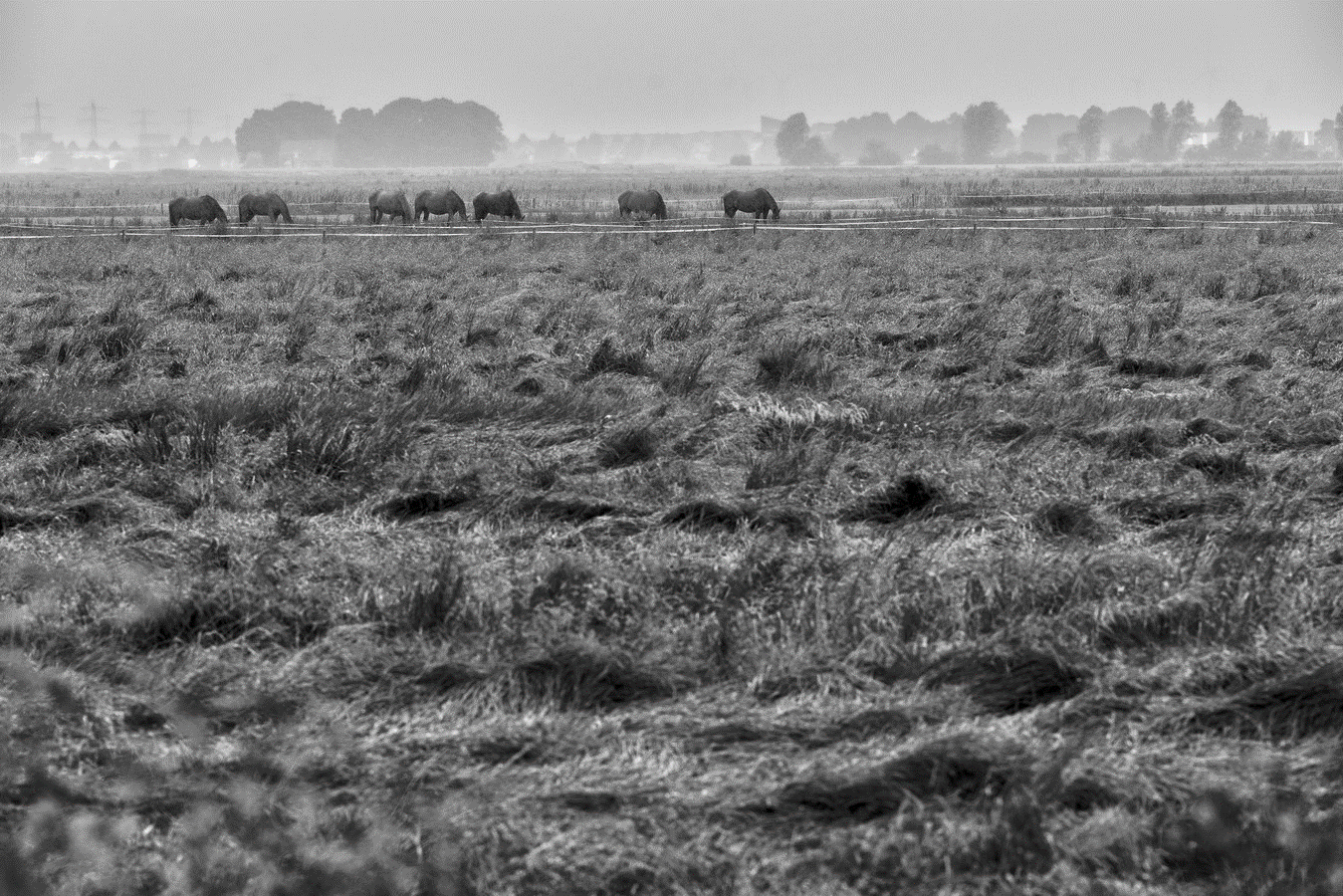 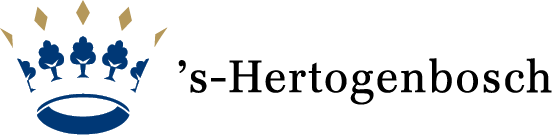 ‘s-Hertogenbosch CO2-neutraal in 2050
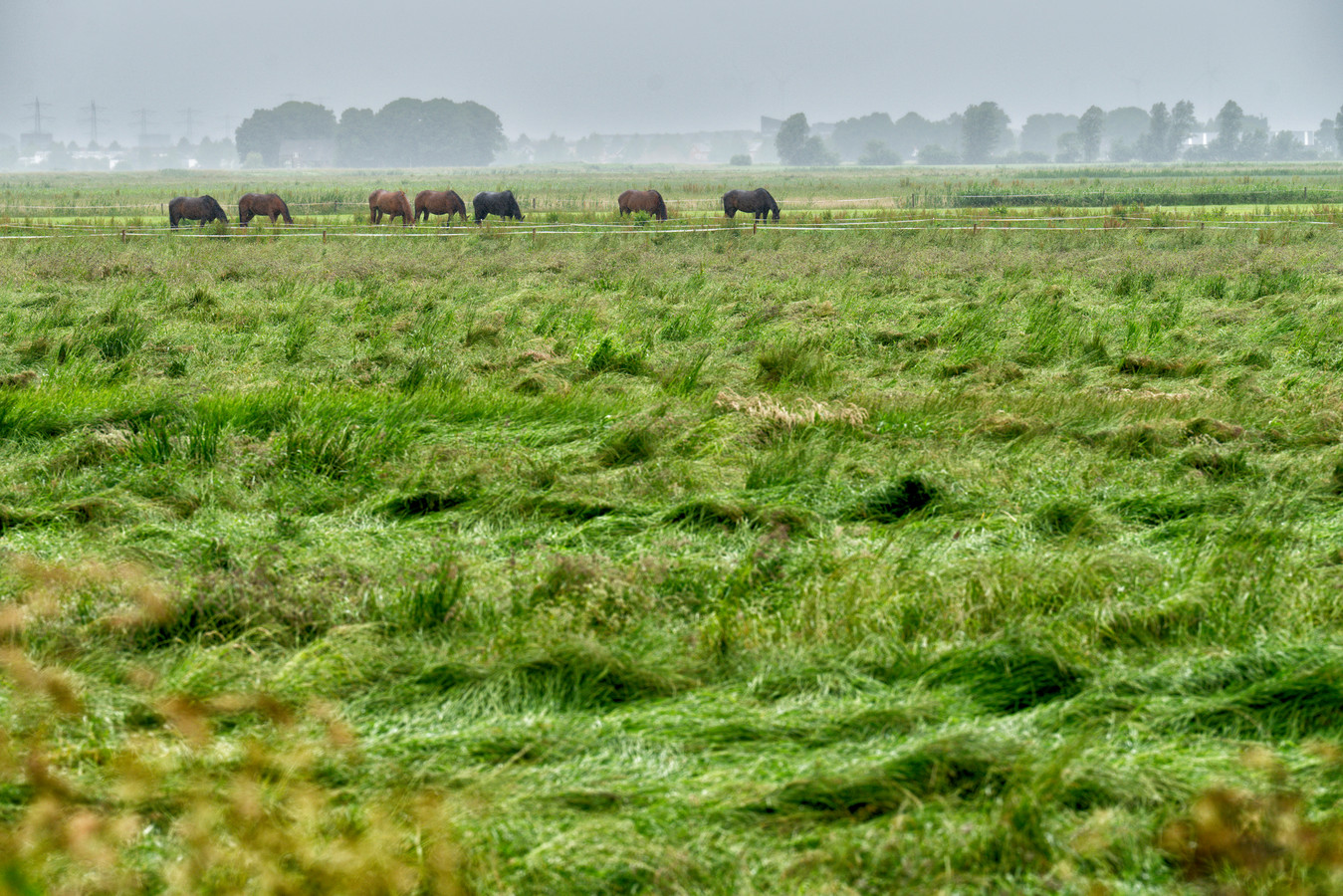 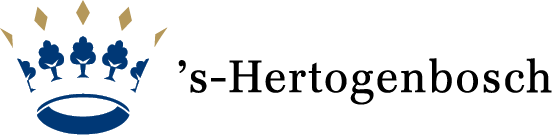 ‘s-Hertogenbosch CO2-neutraal in 2050
2045
Wat gebeurt er als we het NIET doen?
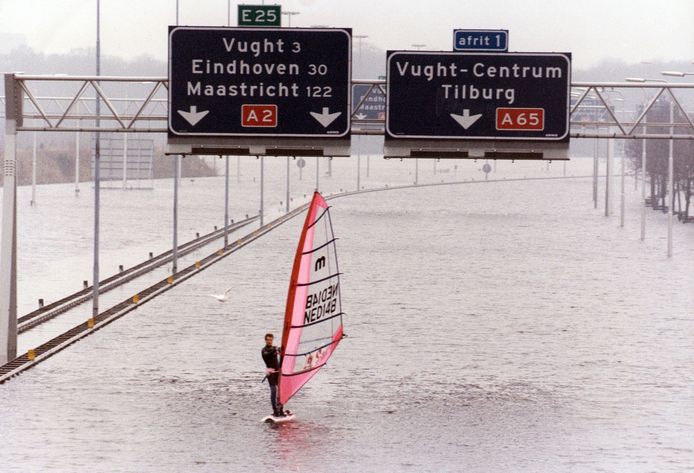 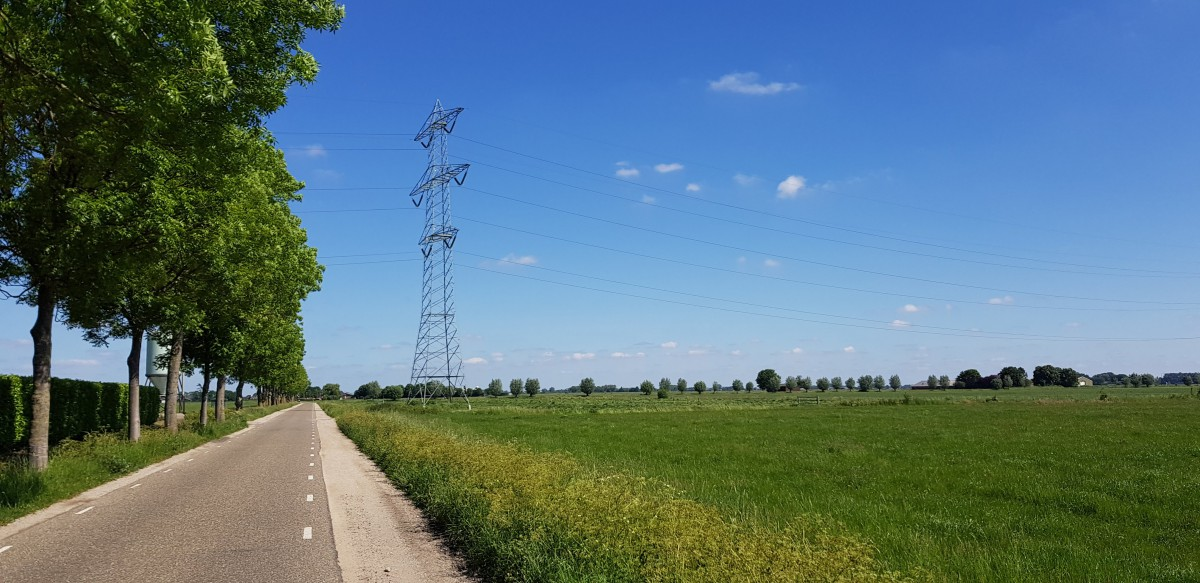 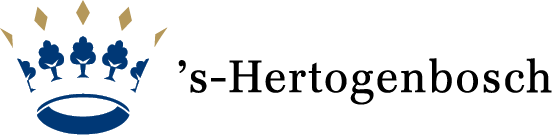 CO2-monitor geeft inzicht in CO2-uitstoot
Uitkomsten CO2-monitor in Klimaat Impact Analyse
CO2-reductie van 11% in 2020
CO2-reductie van 36% in 2030
Duurzame Polder
CO2-uitstoot
100%
80%
60%
40%
20%
0%
2020
2045
2030
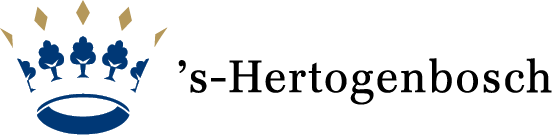 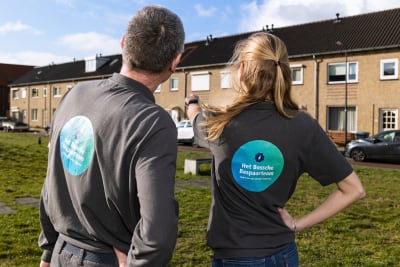 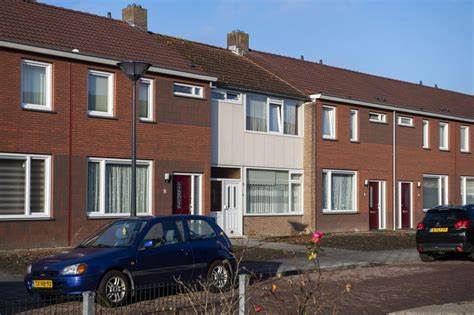 Bossche Bespaarteam (bestaand)
Aanpak Gespikkeld Bezit (net gestart)
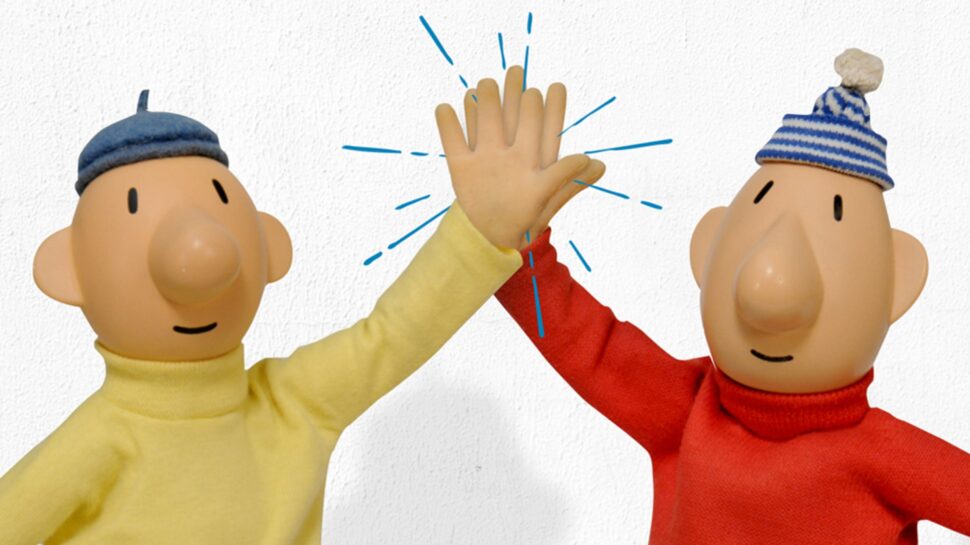 Stratenblokaanpak 
(in ontwikkeling)
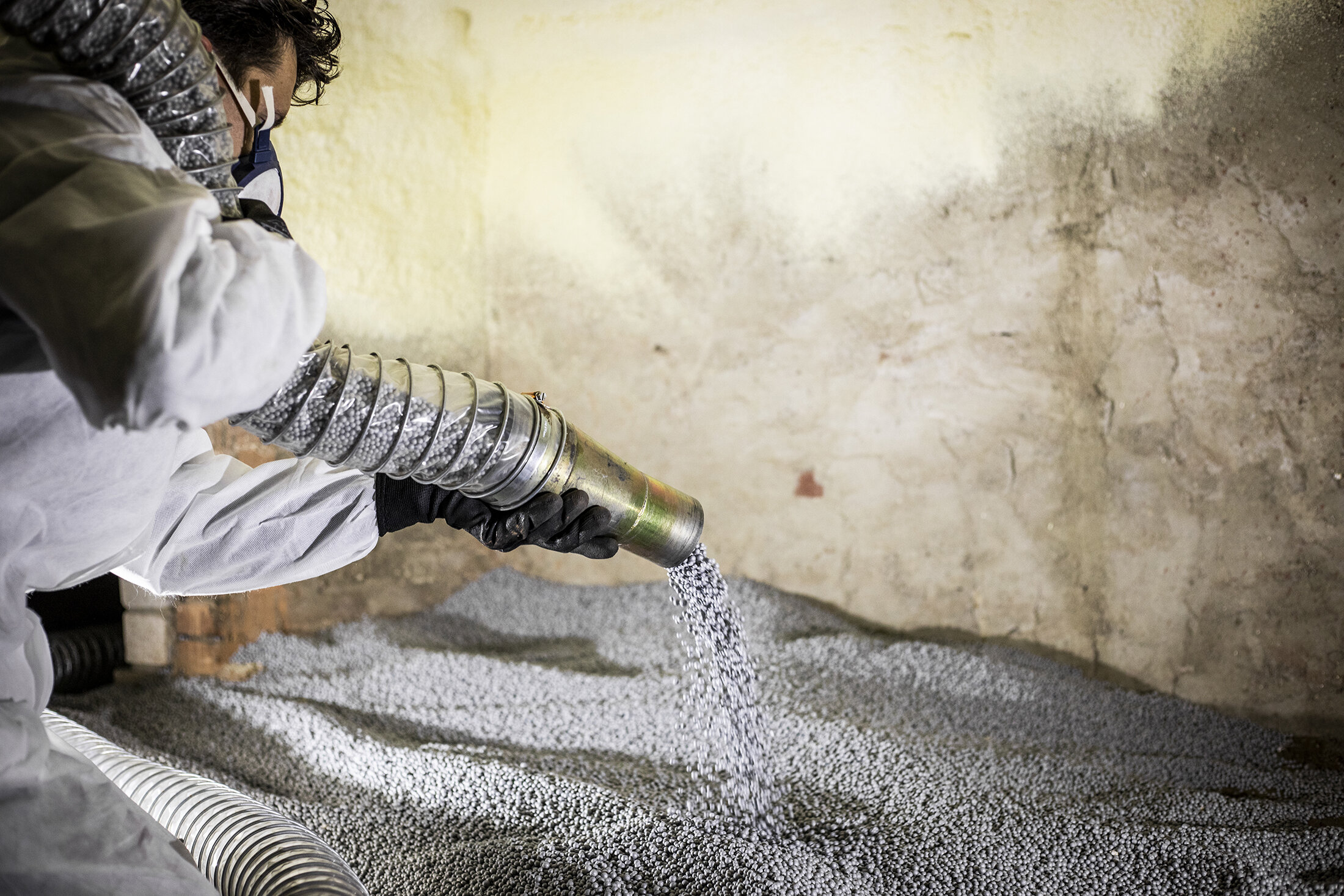 Verduurzaam je huis!
Grote en kleine maatregelen
Denk aan: vloerisolatie, warmtepomp, zolderisolatie, zonnepanelen, dubbel glas, radiatorfolie…

 Meer weten? Ga naar Brabant Woont Slim
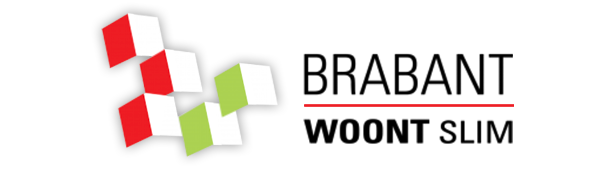